COORDINATINGCONJUNCTIONS:
*What are they? 
*When do you use each one?
*How are they different from a subordinating conjunction?
What are they?
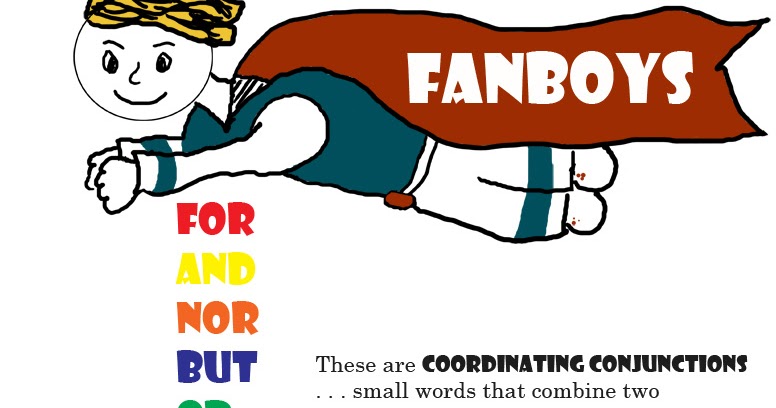 *For   *And  *Nor  
*But  *Or  *Yet  *So
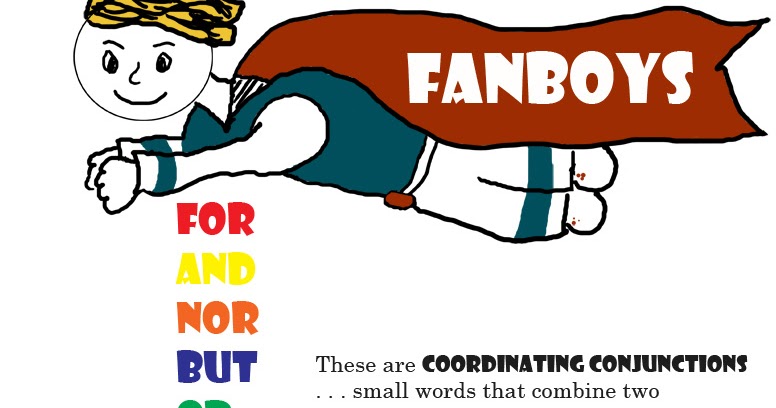 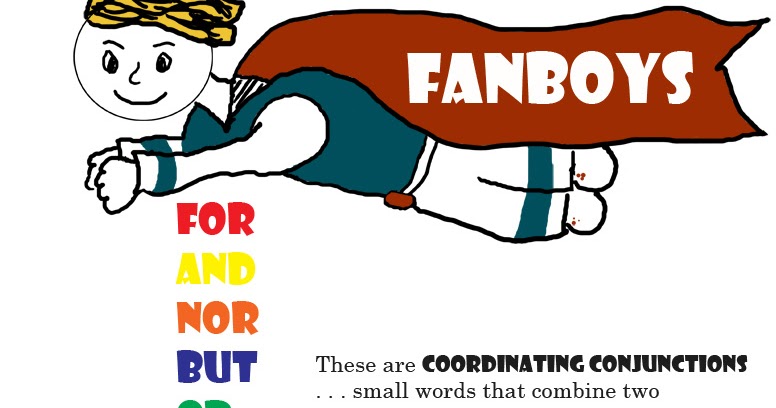 When do you use each one?
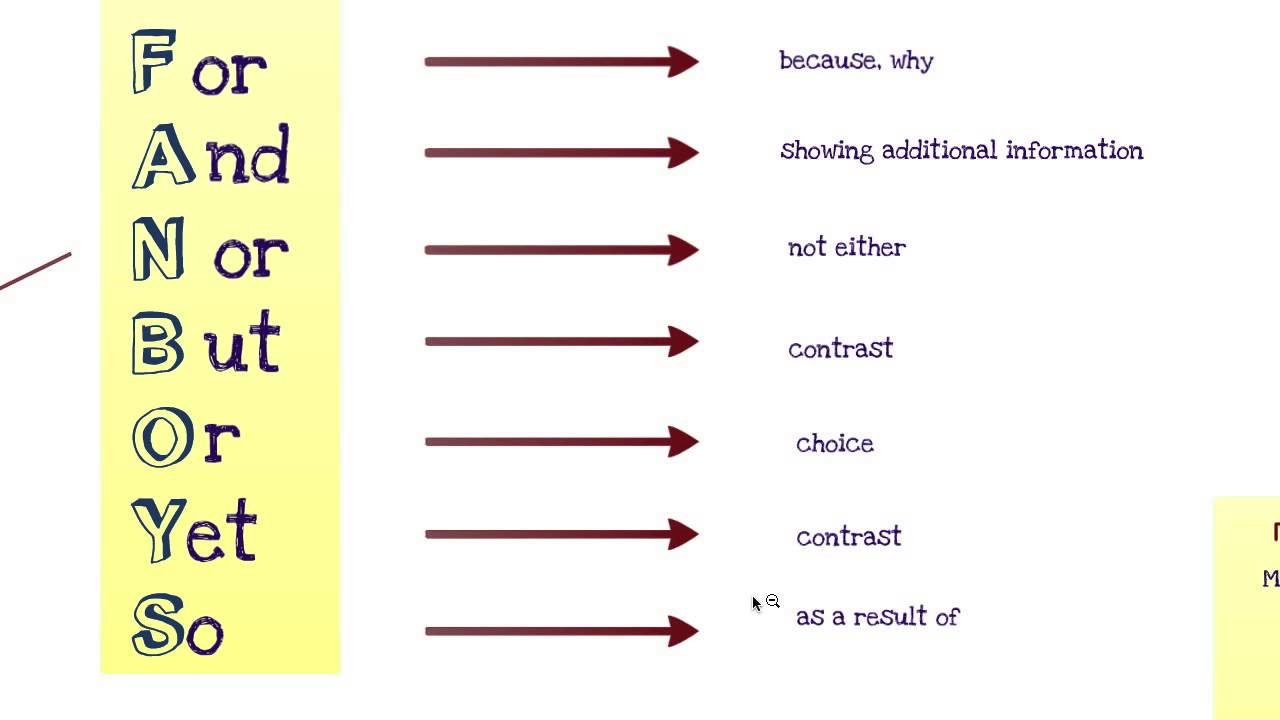 Examples
Coordinating conjunctions connect words, phrases, and clauses

Rocky terrorizes the poodles next door yet adores the German shepherd across the street.

Rocky refuses to eat dry cat food, nor will he touch a saucer of squid eyeball stew.

I hate to waste a single drop of squid eyeball stew, for it is expensive and time-consuming to make.
Coordinating  vs. Subordinating Conjunctions
*Coordinating conjunctions link two independent clauses
Ex. Jane likes John,but John likes Joanne. → [Jane likes John] +BUT + [John likes Joanne.]

*Subordinating conjunctions link a dependent clause to an independent clause.
Ex. She fainted because she didn’t have any breakfast.
Conjunction Junction Video
https://safeshare.tv/x/ss582db437a8f91
Conjunctions
Correlative Conjunctions- always come in pairs and, like coordinating conjunctions, connect similar kinds of words or groups of words.
 Both……and		not only….but also
Either……or            whether……or
Neither……nor